Our school
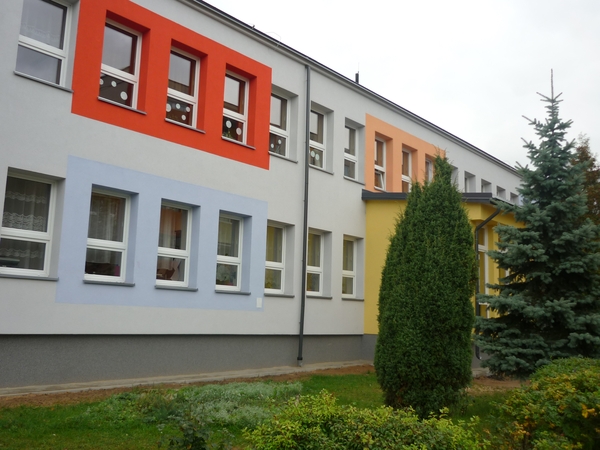 Headmistresses
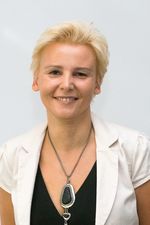 Mrs. Bożena Niechoda
Mrs. Elżbieta Stasiewicz
Teachers
Students
0a
0b
1a
1b
2a
2b
2c
3
4a
4b
5a
5b
6a
6b
1a gymnsium
1b gymnasium
2a gymnasium
2b gymnasium
Classes
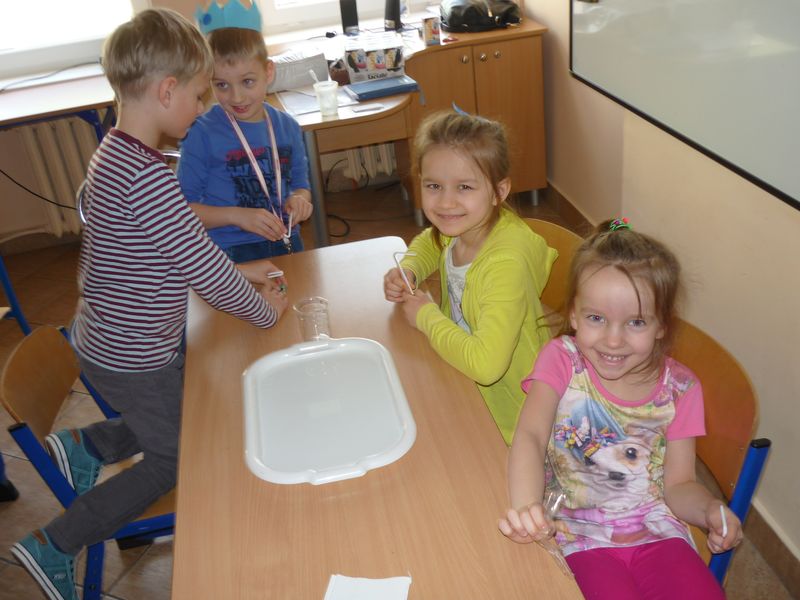 Chemistry
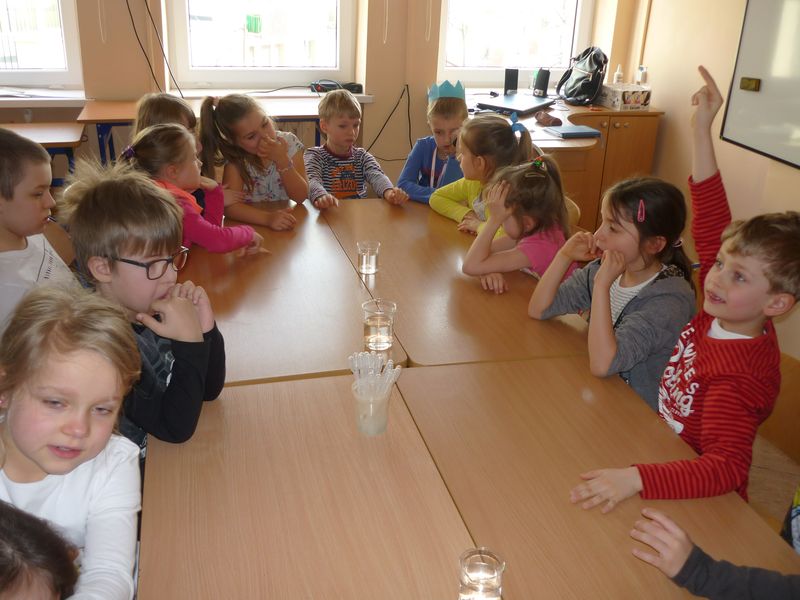 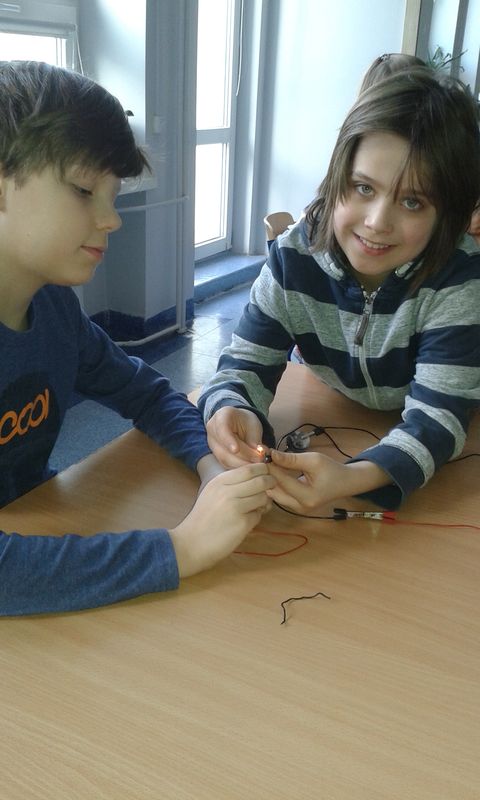 Examining the current
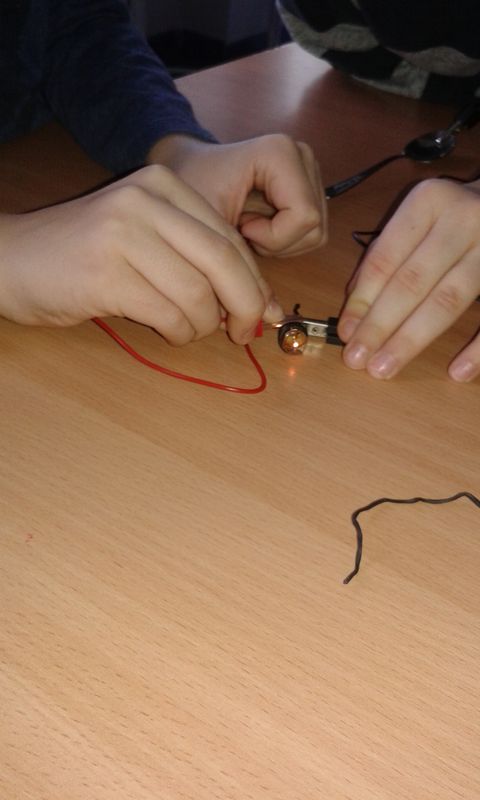 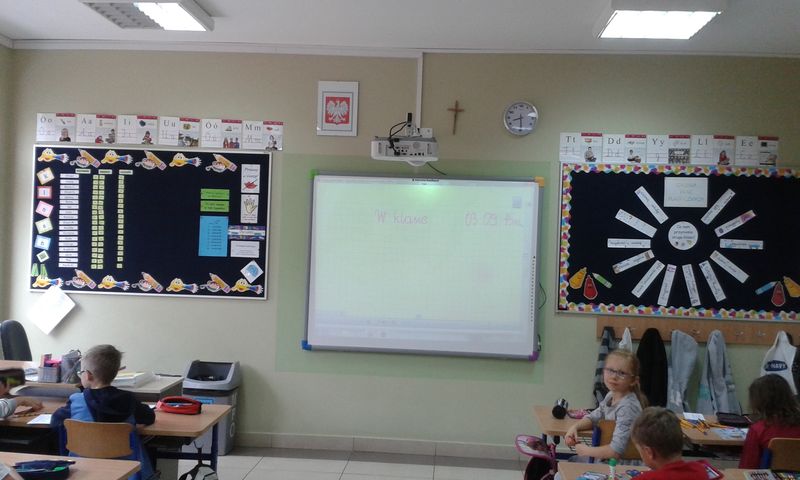 First day in school
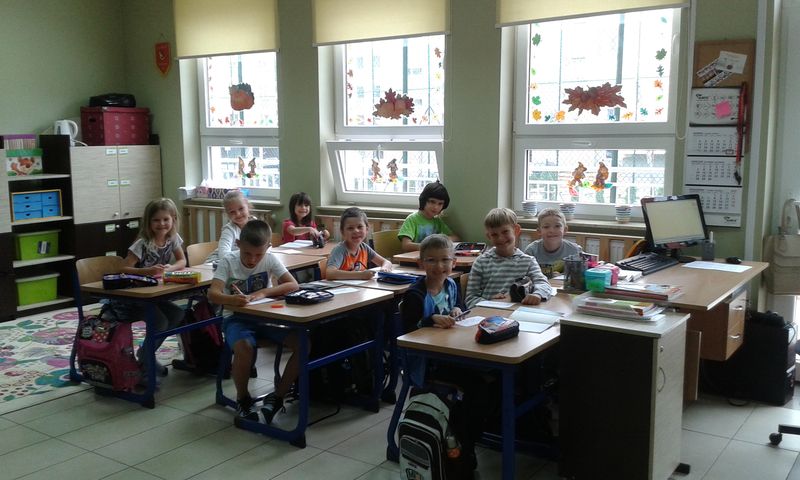 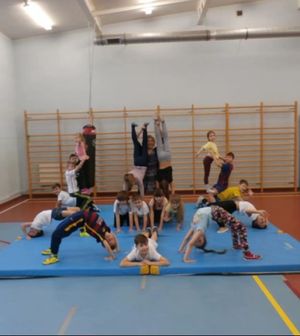 Gymnastics
Click the photo
Third class
First class
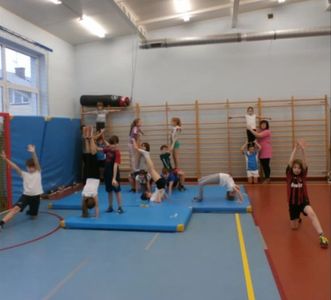 Second class
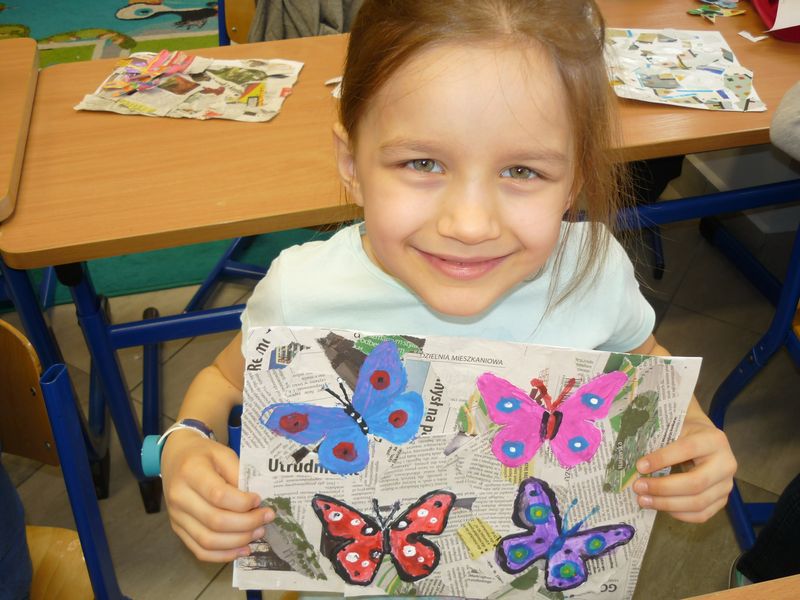 Insect’s life
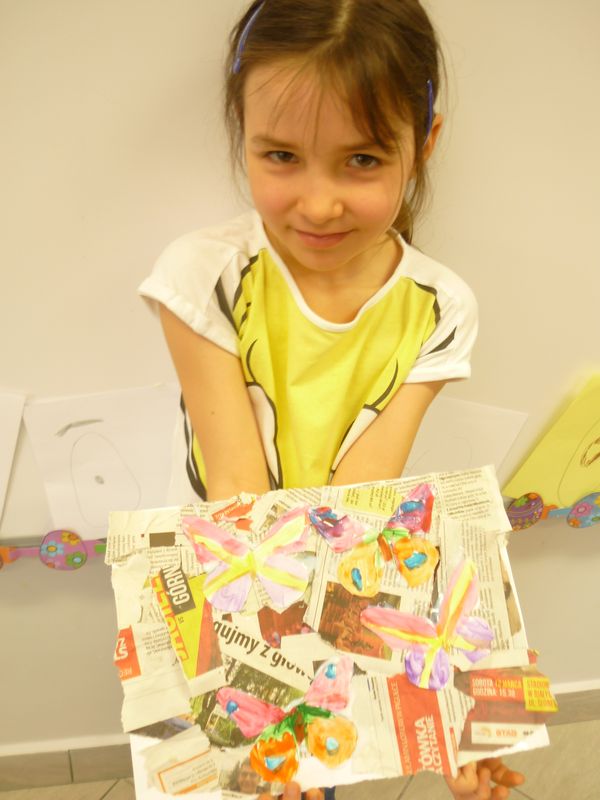 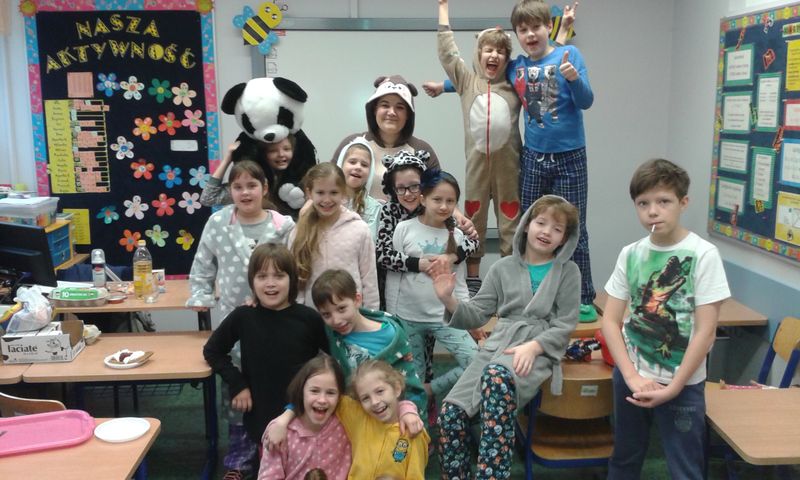 Pyjamas Day
Science Fair
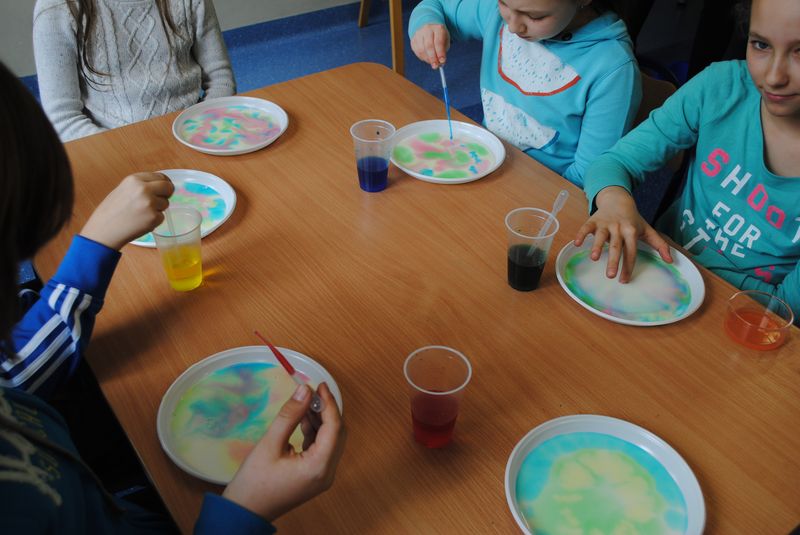 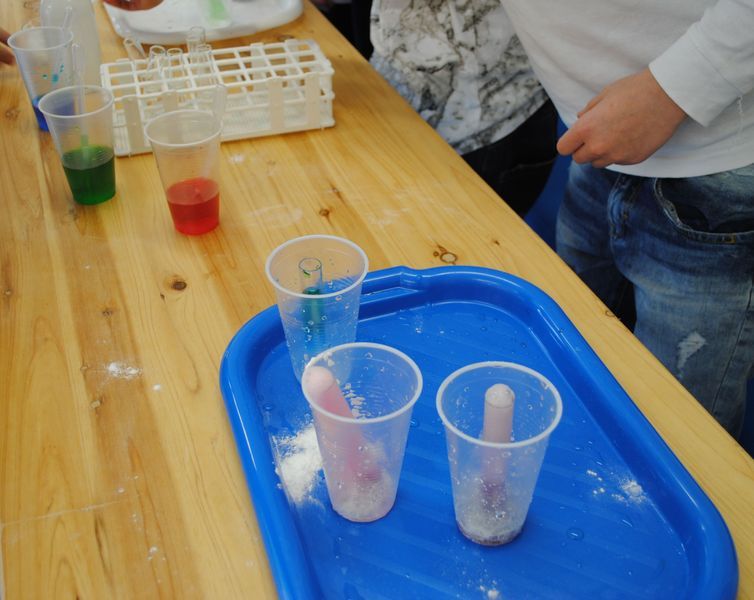 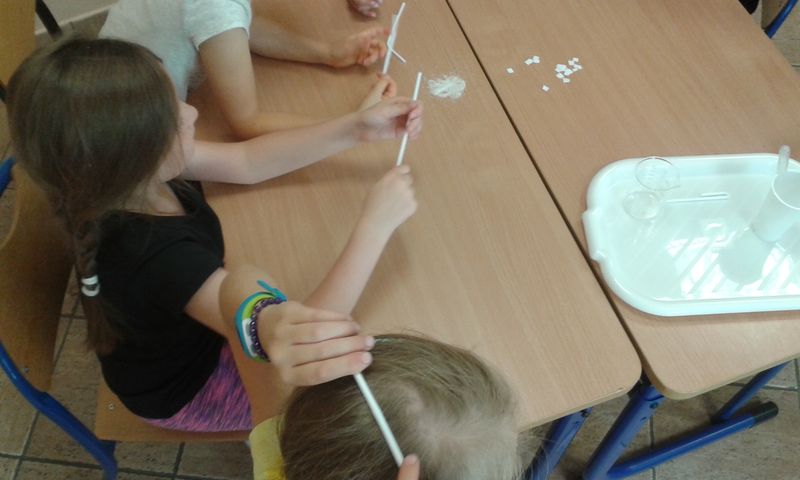 Small chemists
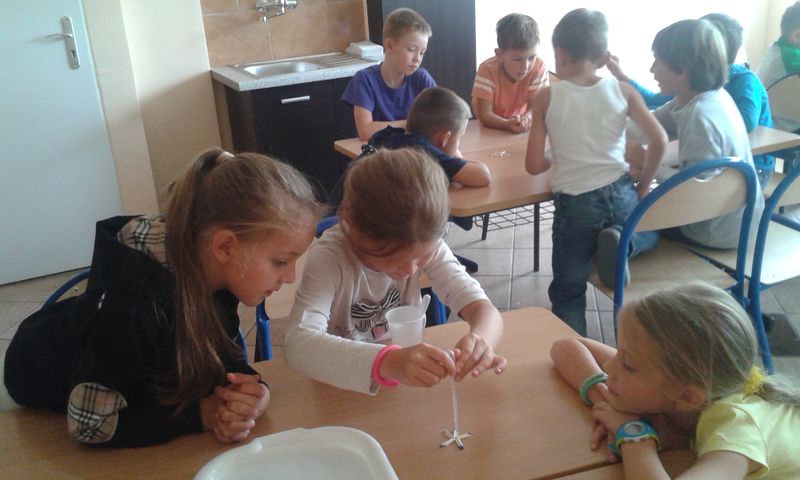 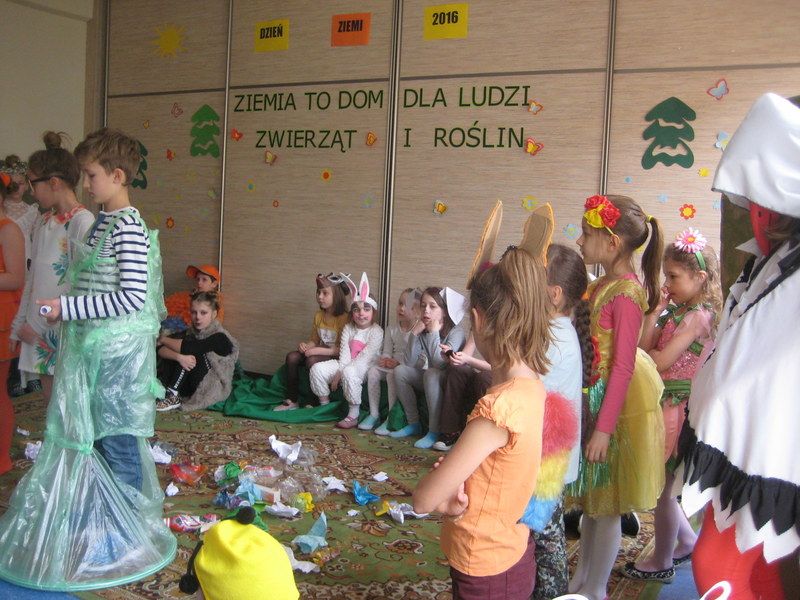 The Earth Day
Clubs
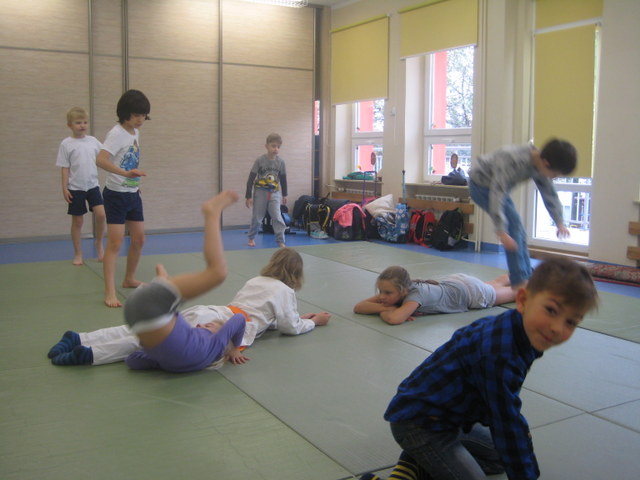 Aikido
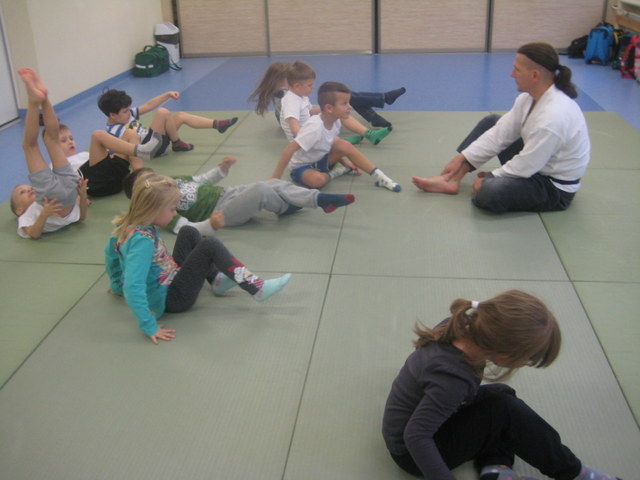 Athelitcs section
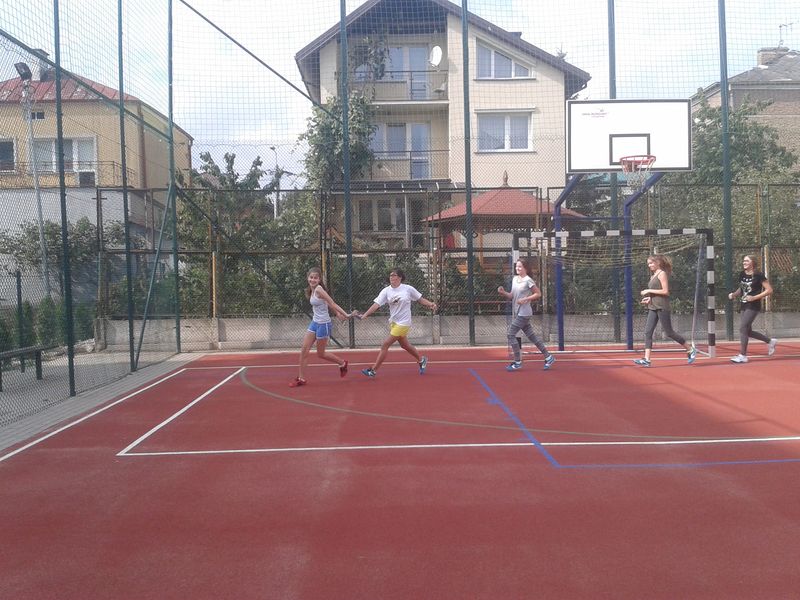 Chess
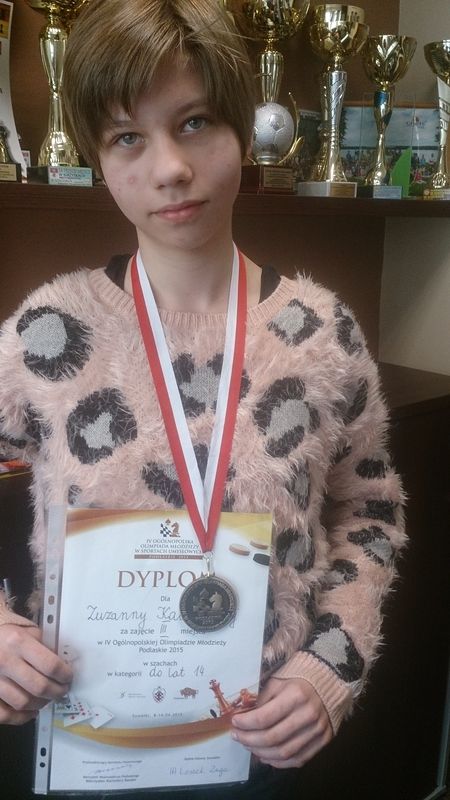 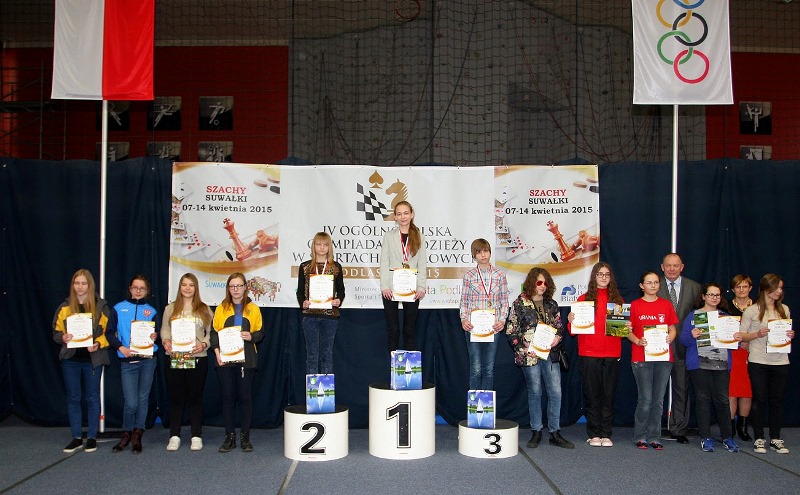 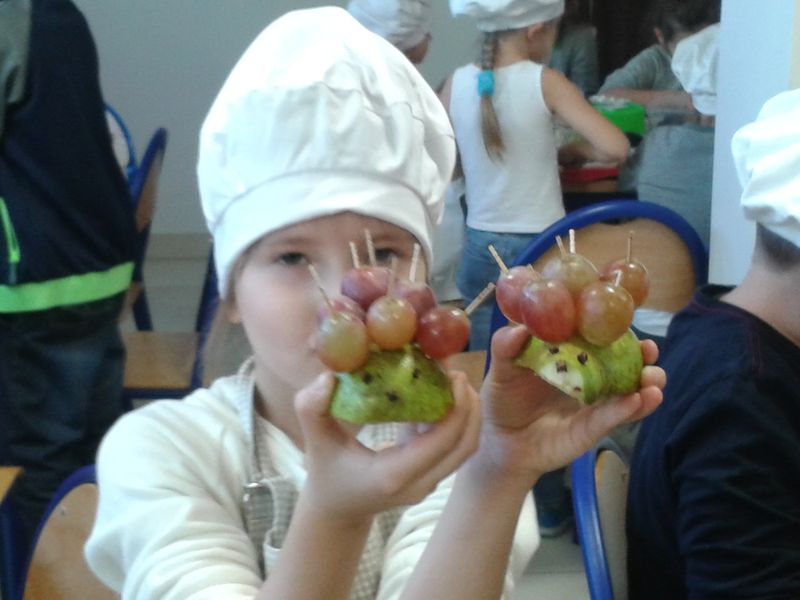 Cooking classes
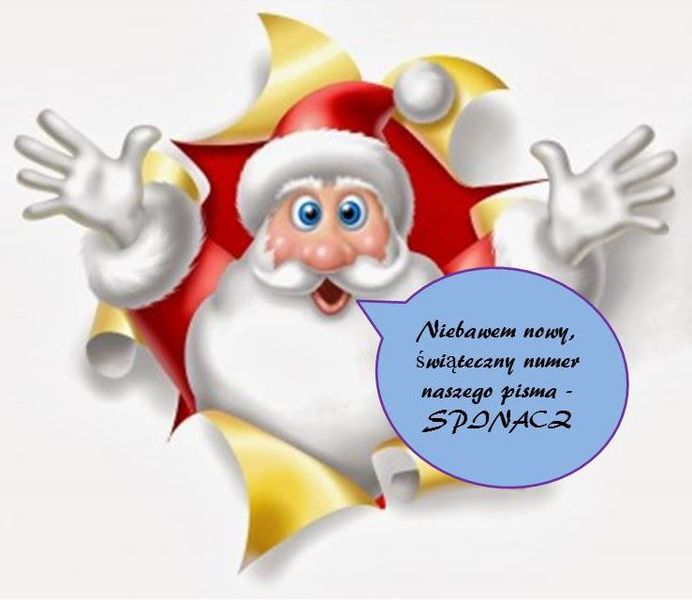 Journalists
Origami
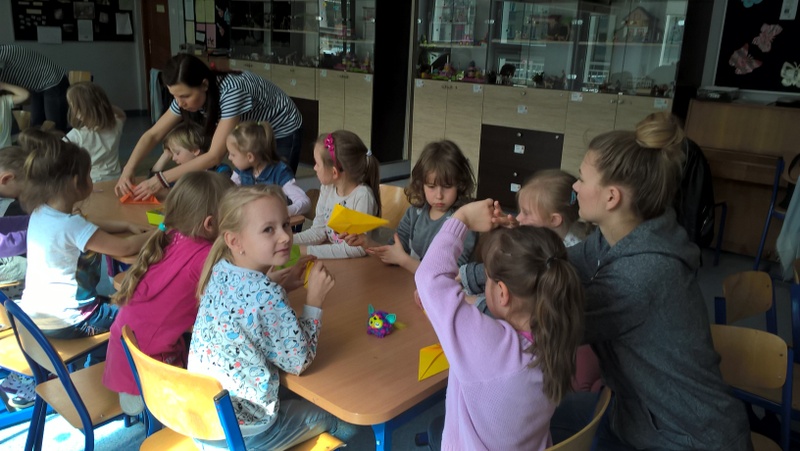 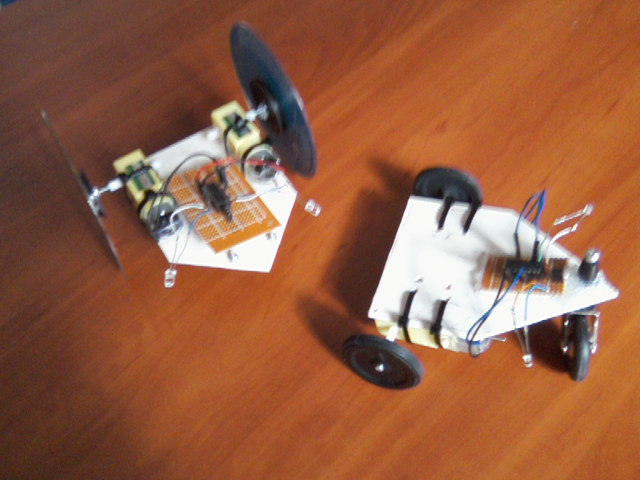 Robotics
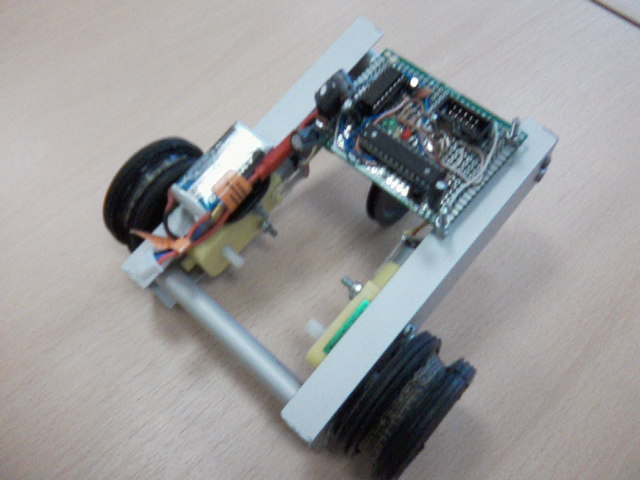 Swimming masters
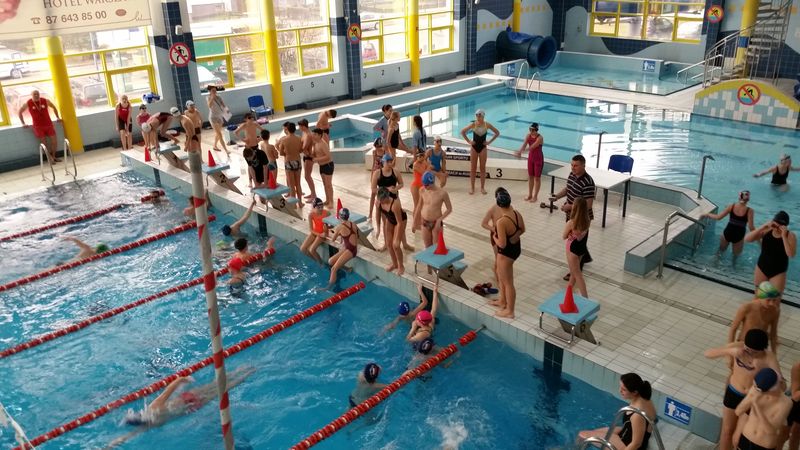 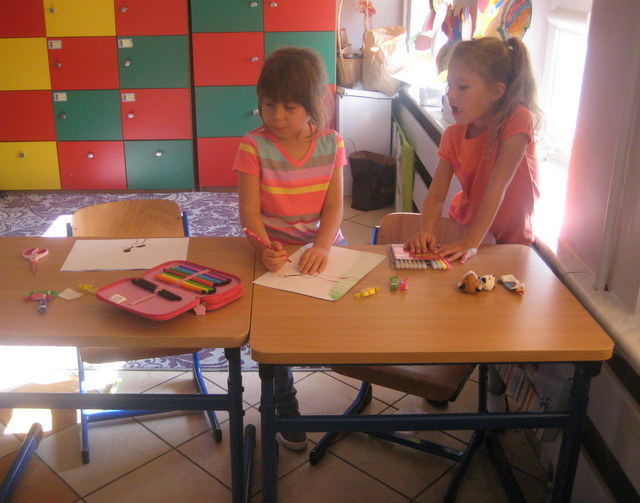 Theatre
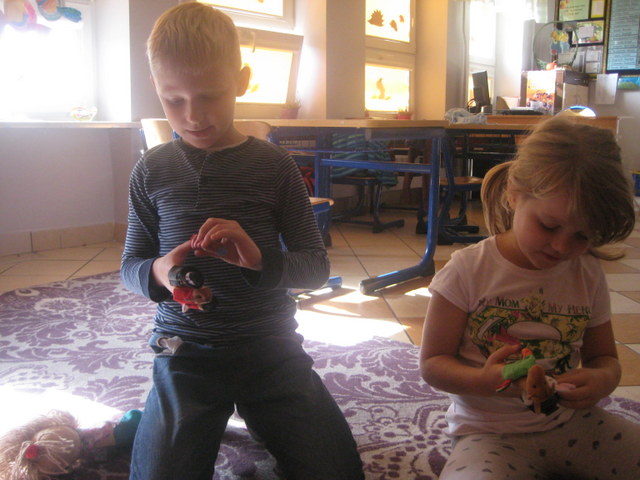 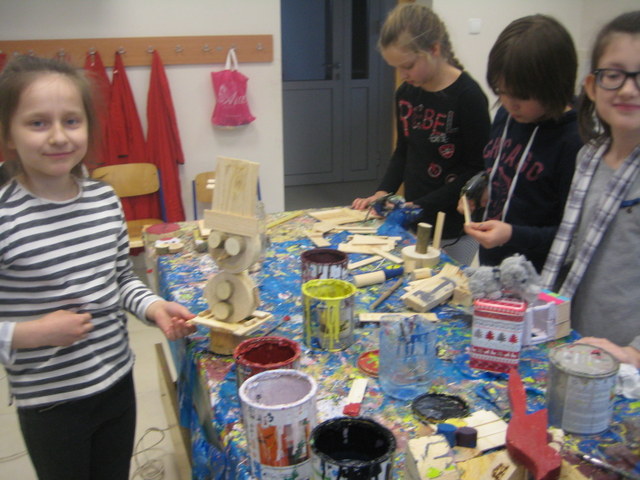 Wooden inspirations
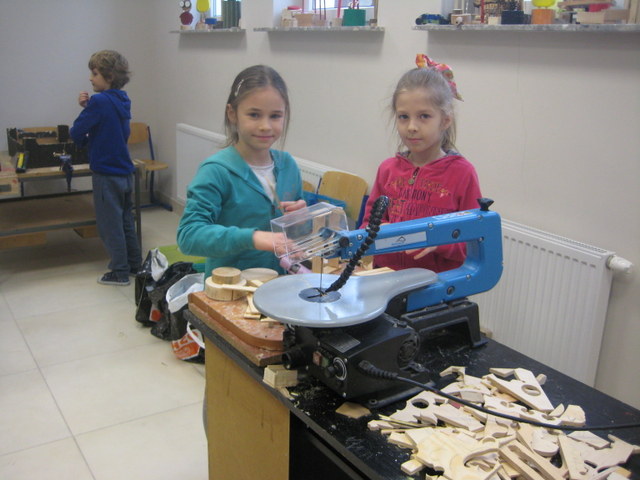 After school
A day in a day room
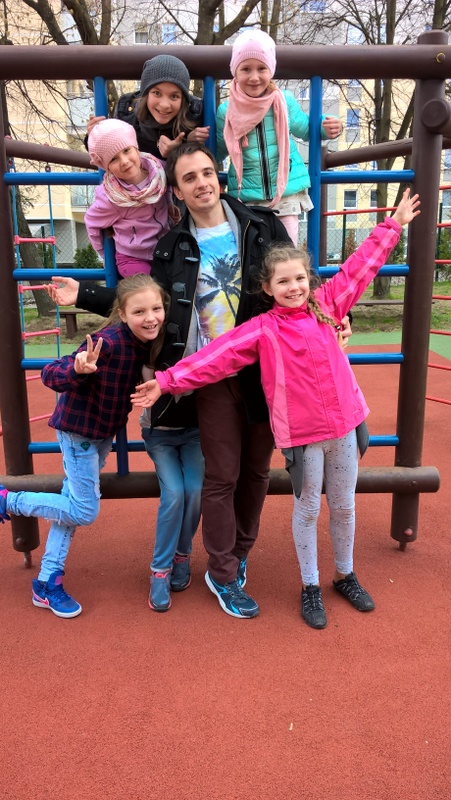 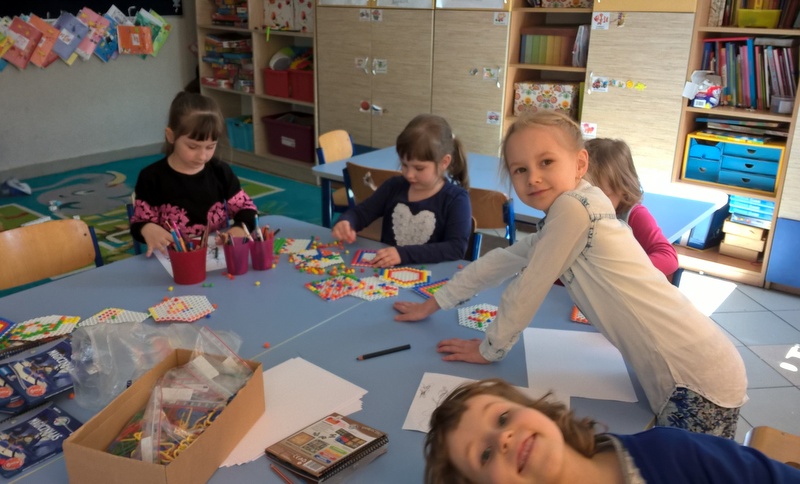 Lego project
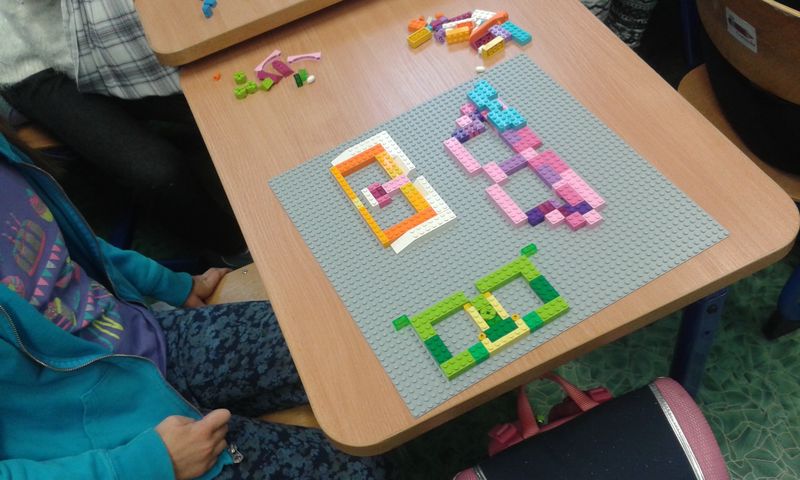 Carnival masks
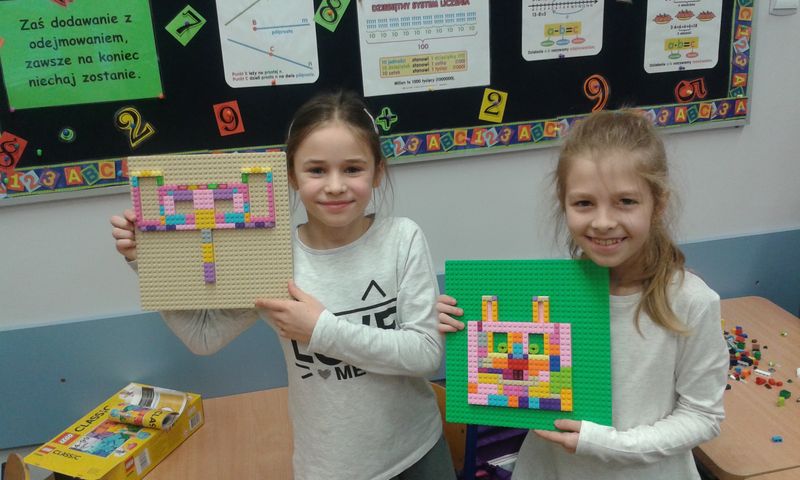 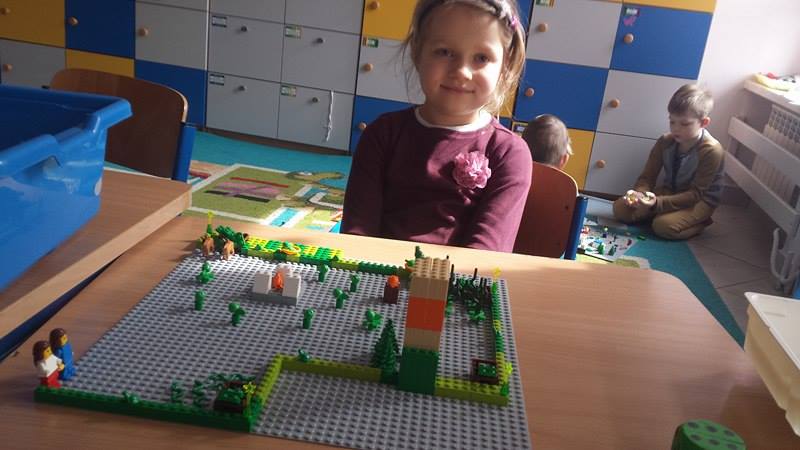 Games designers
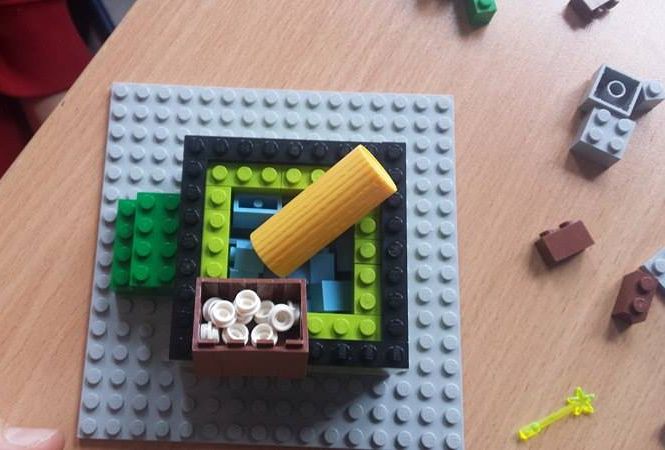 Lego in chemistry
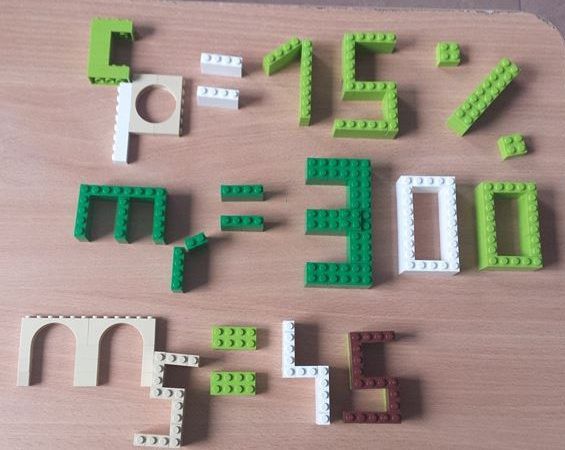 Lego in history
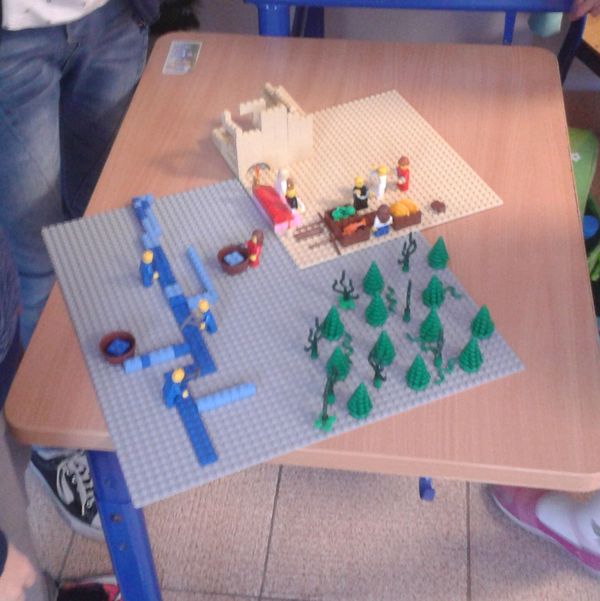 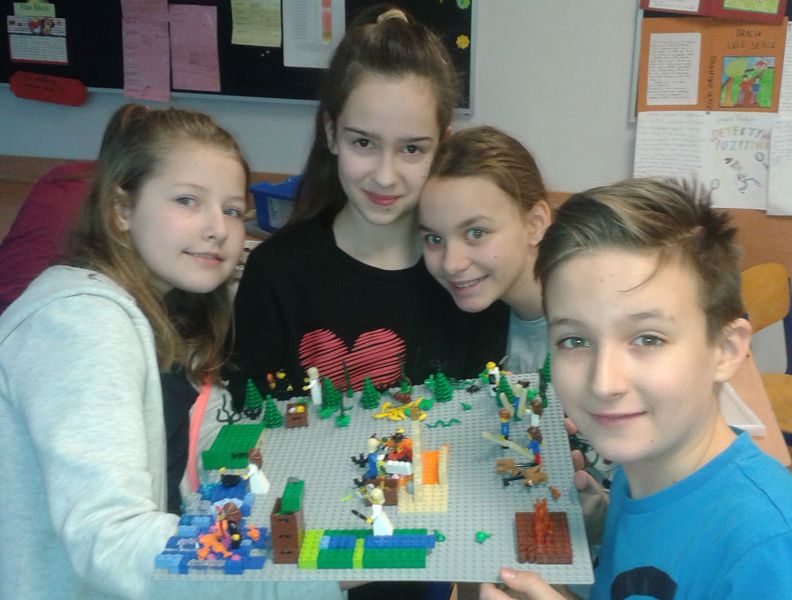 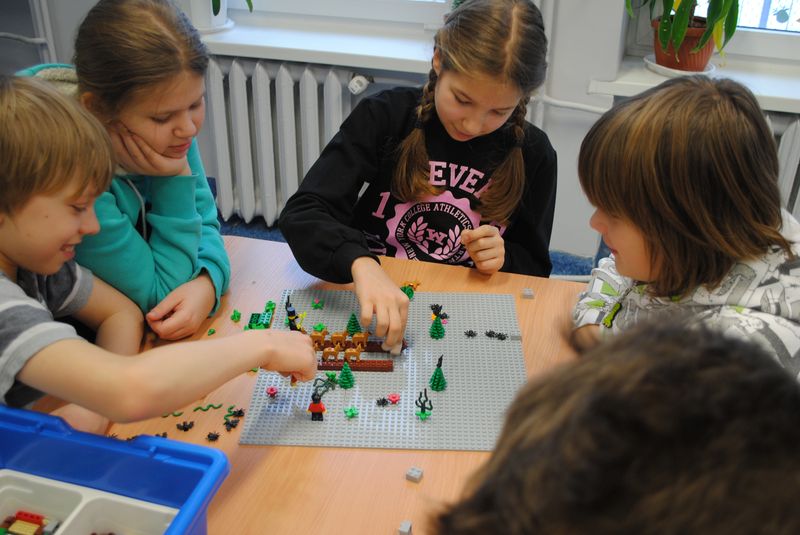 Magical countries
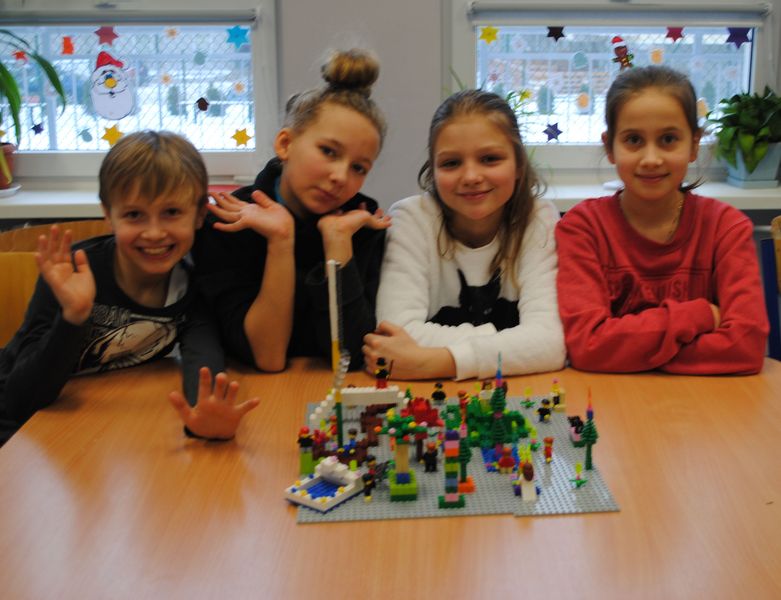 Small prince
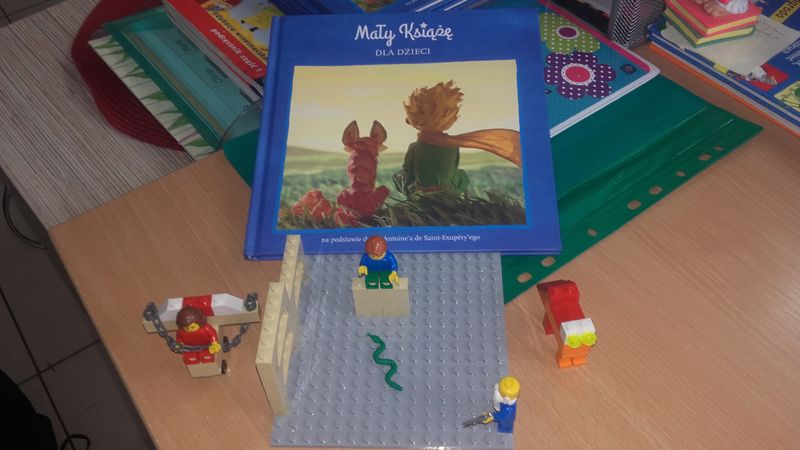 Trips
A trip to see a Lego exhibition
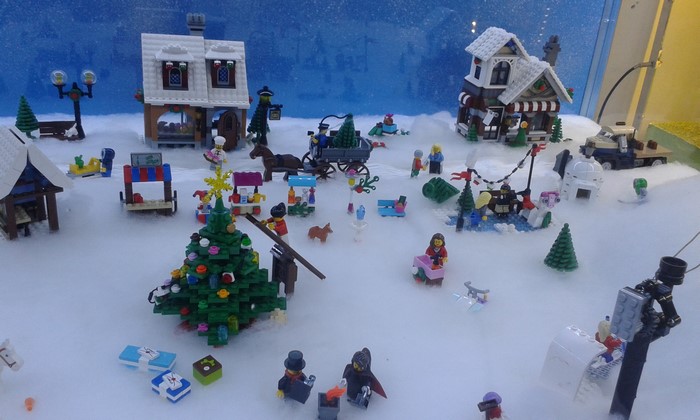 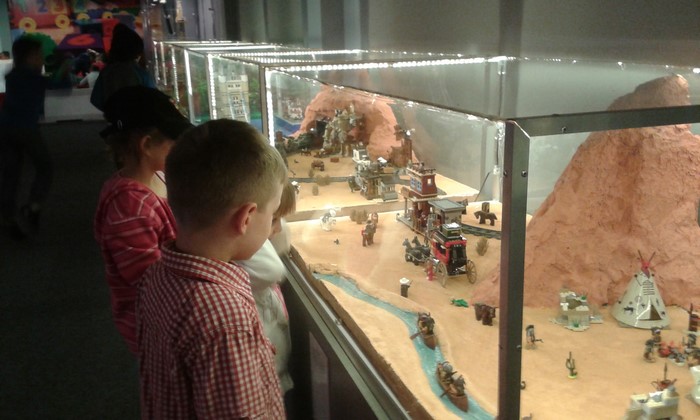 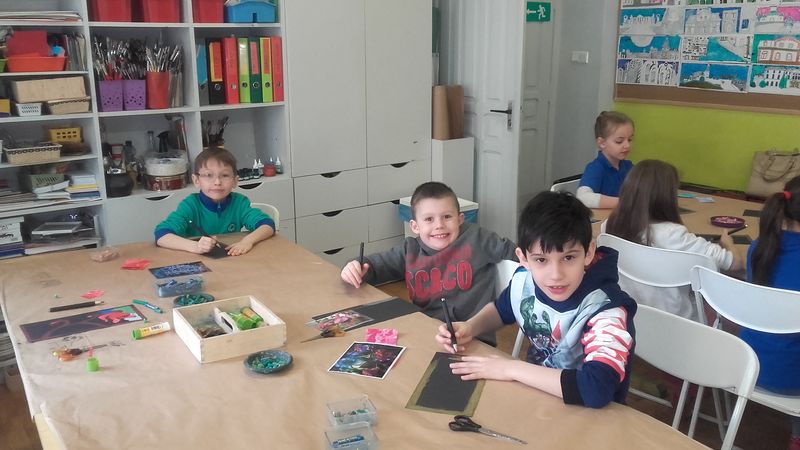 SleńdzińskichGallery
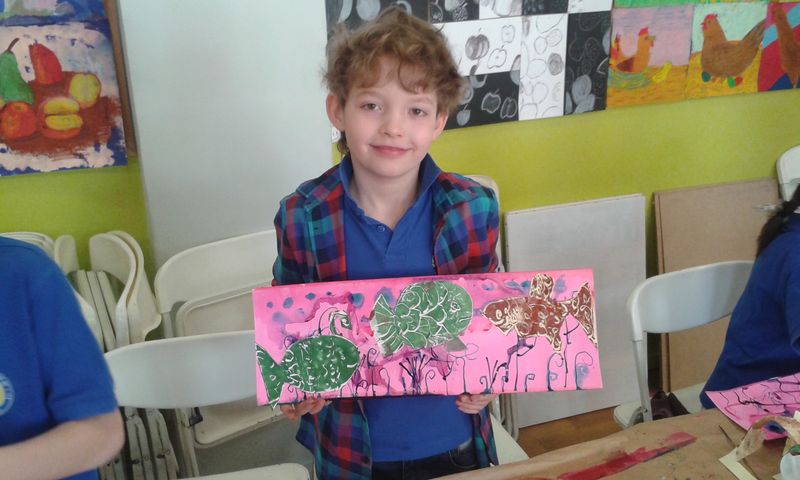 At the fire department
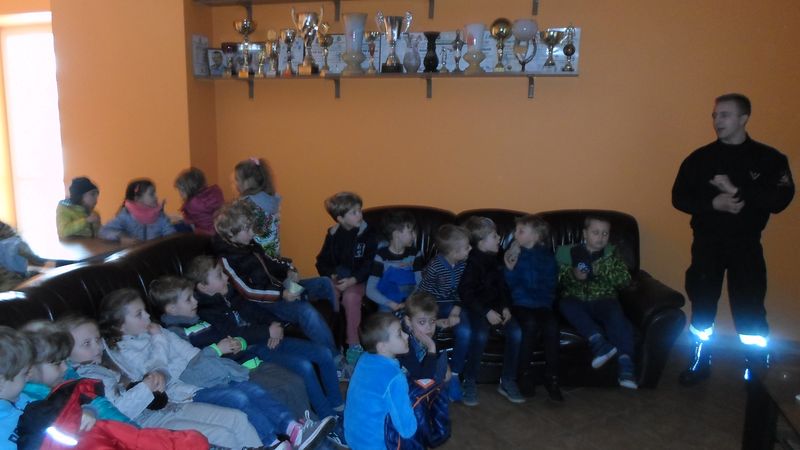 In Warsaw
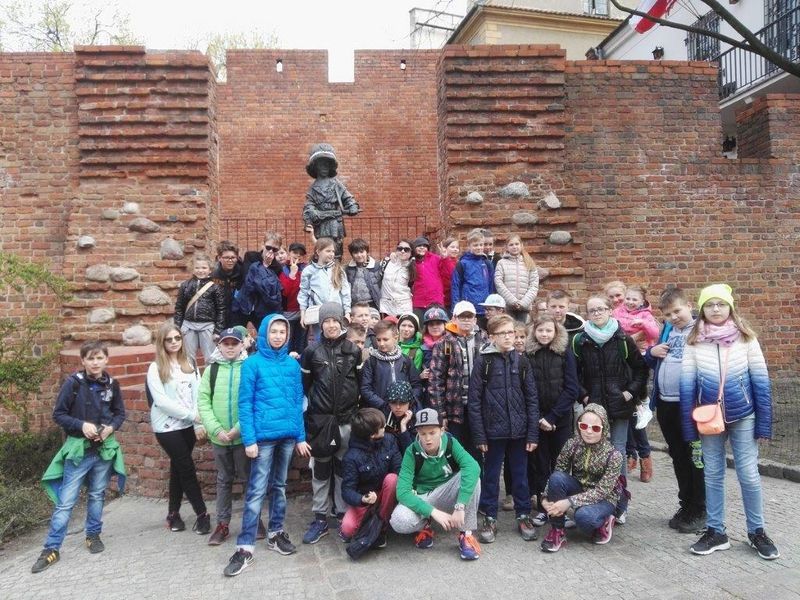 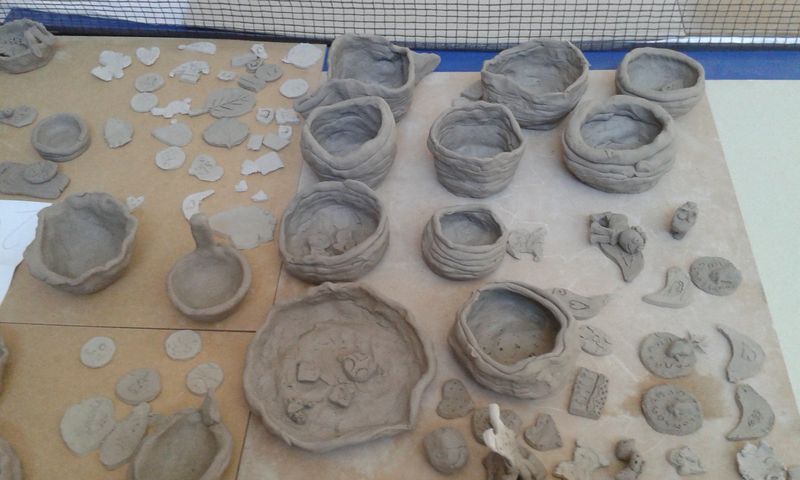 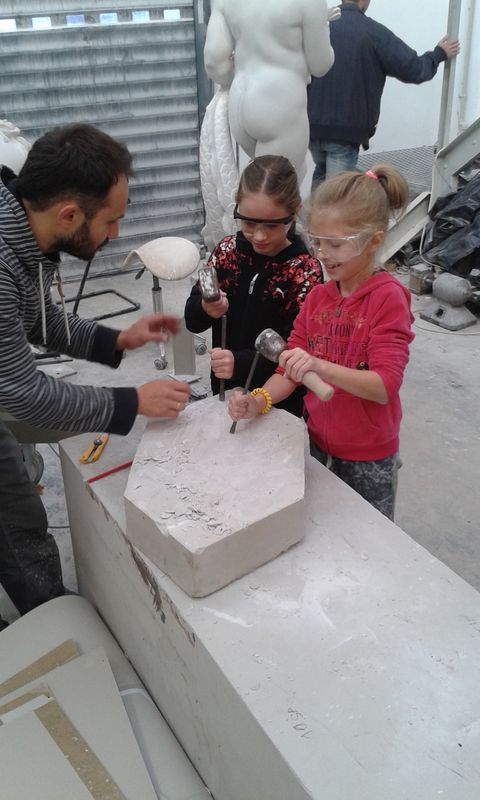 Sculptors
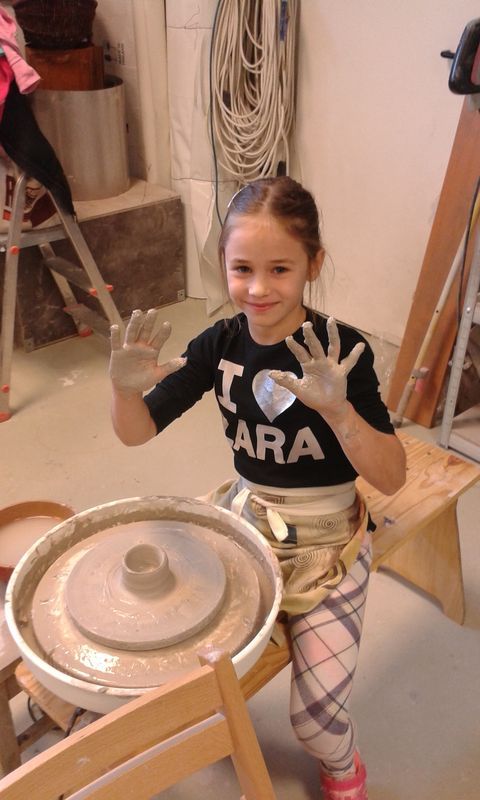 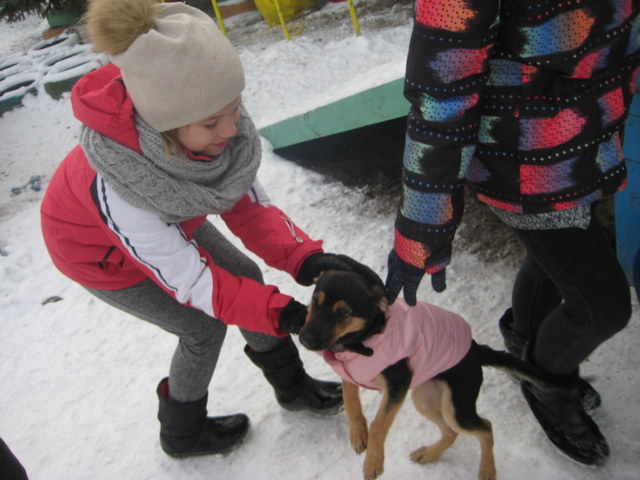 Visit in an animal shelter
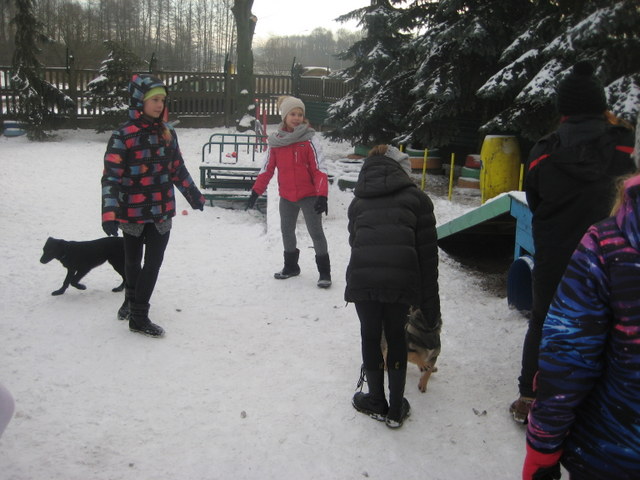 Odyssey of the mind
We won Polish Finals. The next step will be in the USA.
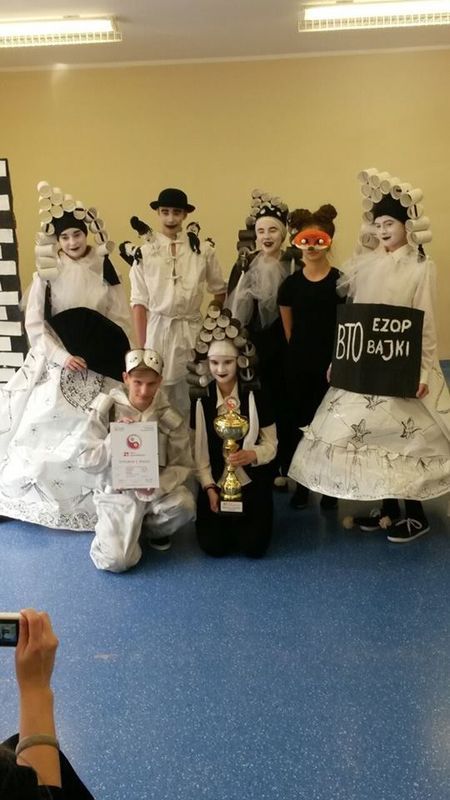 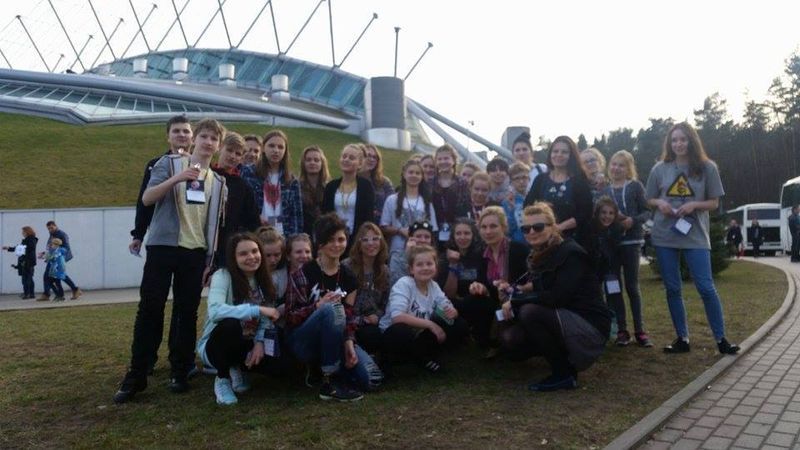 Thank you
By Julia Czajkowska and Ewa Bączek